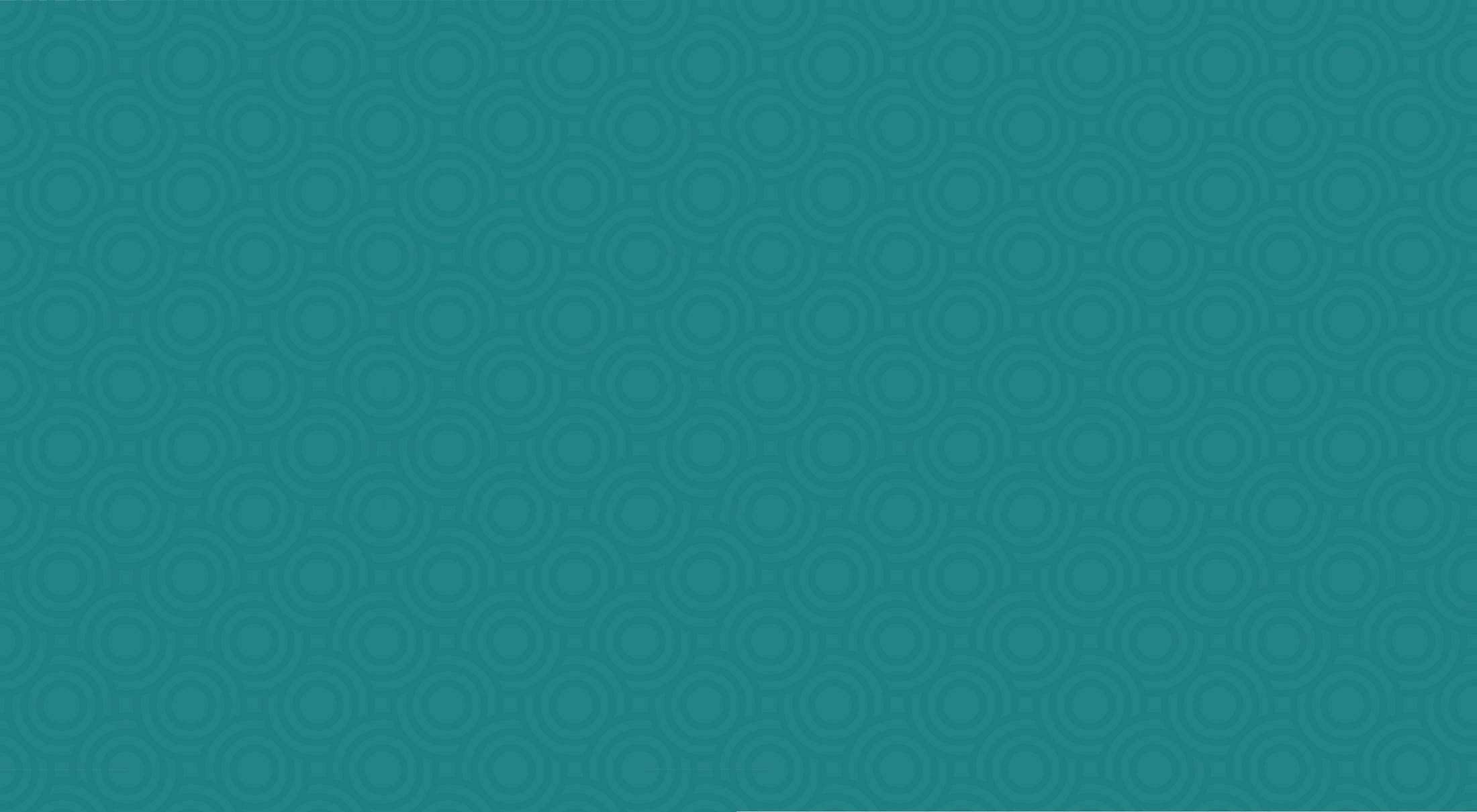 زووم للاجتماعات
الوحدة 3, القسم 3, 18 حزيران 2020
ستتمكن في نهاية هذه الجلسة من:


وصف ما هو زووم ولماذا هو مستخدم بشكل واسع في التعليم العالي
تقييم الاسعار المختلفة لزووم
فتح حساب زووم
التعرف على الاساليب المختلفة للدخول الى منصة زووم
جدولة وبدء اجتماعات زووم
اختيار النصائح والارشادات المفيدة للدروس الافتراضية على الانترنت
وصف الخصائص بضمنها الويبينار, اعضاء اللجنة, انشاء الاستطلاعات, ضمان امن الاجتماع والعرض الشبكي للمشاركين
اهداف الجلسة
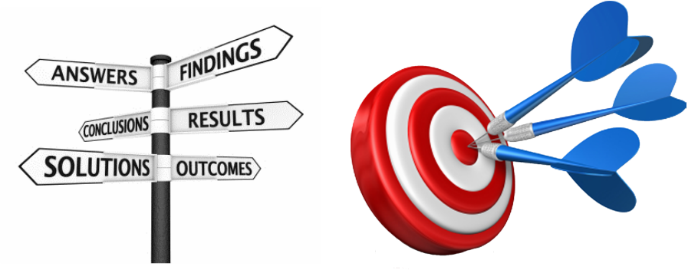 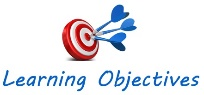 سؤال الاستطلاع #1
هل تستخدم زووم للاجتماعات والنقاشات على الانترنت؟
A- استخدم زووم لاستضافة الاجتماعات
B- استخدم زووم لحضور الاجتماعات
C- لم استخدم زووم مطلقا في السابق
D- لا اعرف زووم
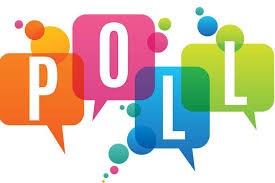 زووم هو اداة مؤتمرات عبر الفيديو ستستخدمها مع فصلك الدراسي للاجتماع مع طلابك عبر الانترنت لاغراص التعلم الالكتروني التزامني
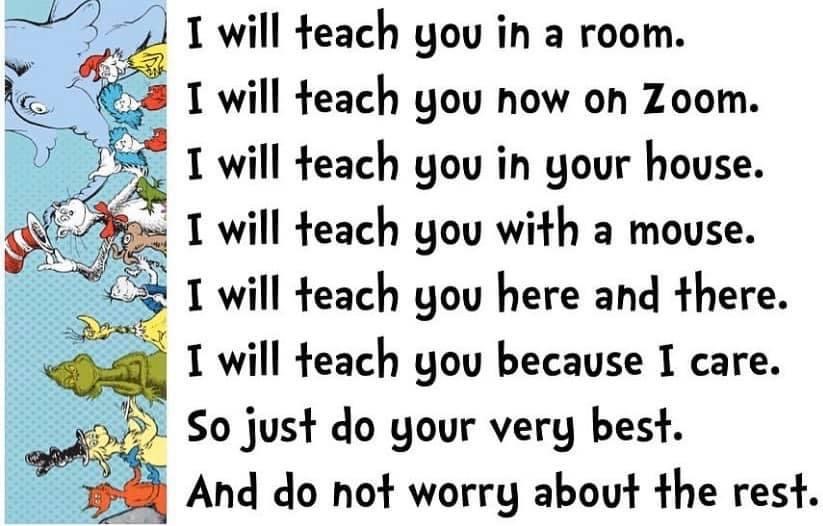 ما هو زووم؟
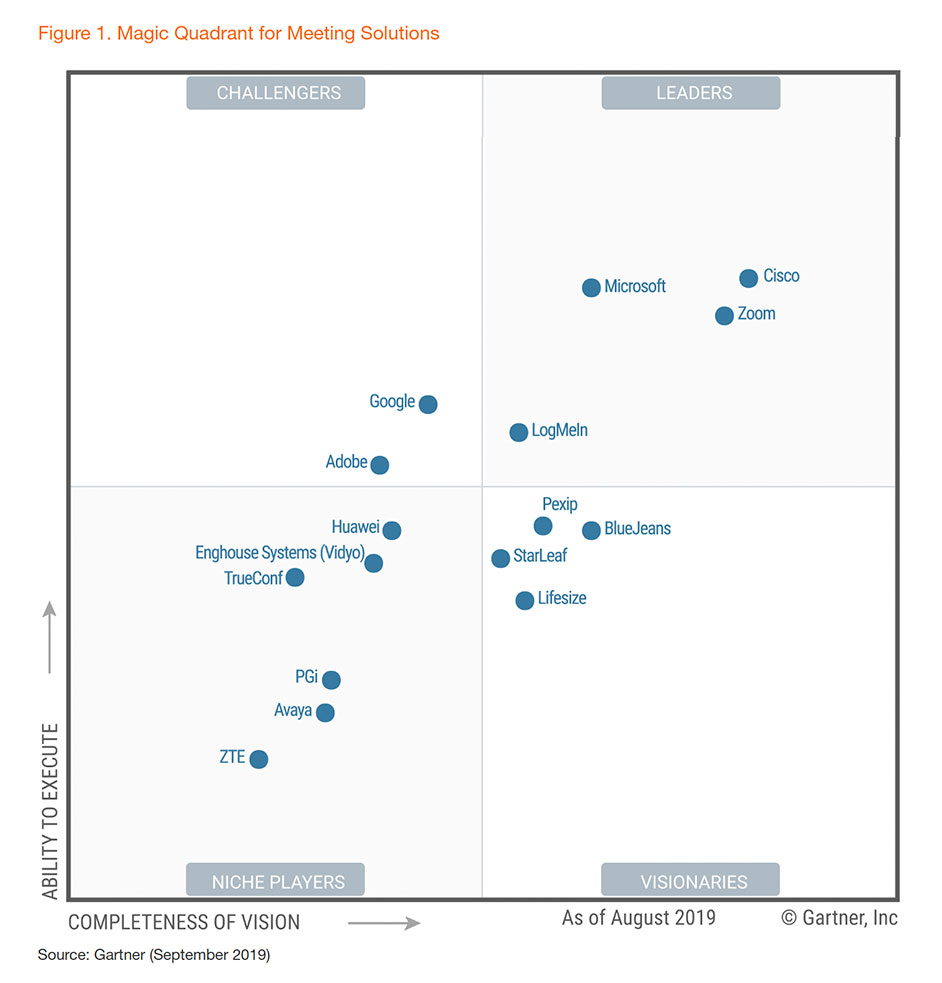 لماذا زووم؟
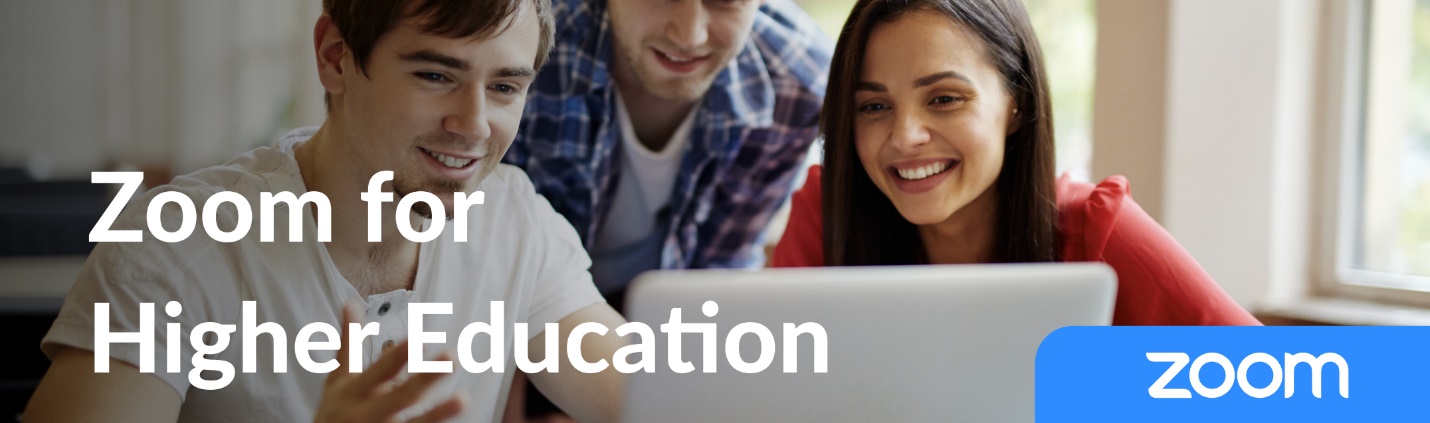 خطط زووم التسعيرية
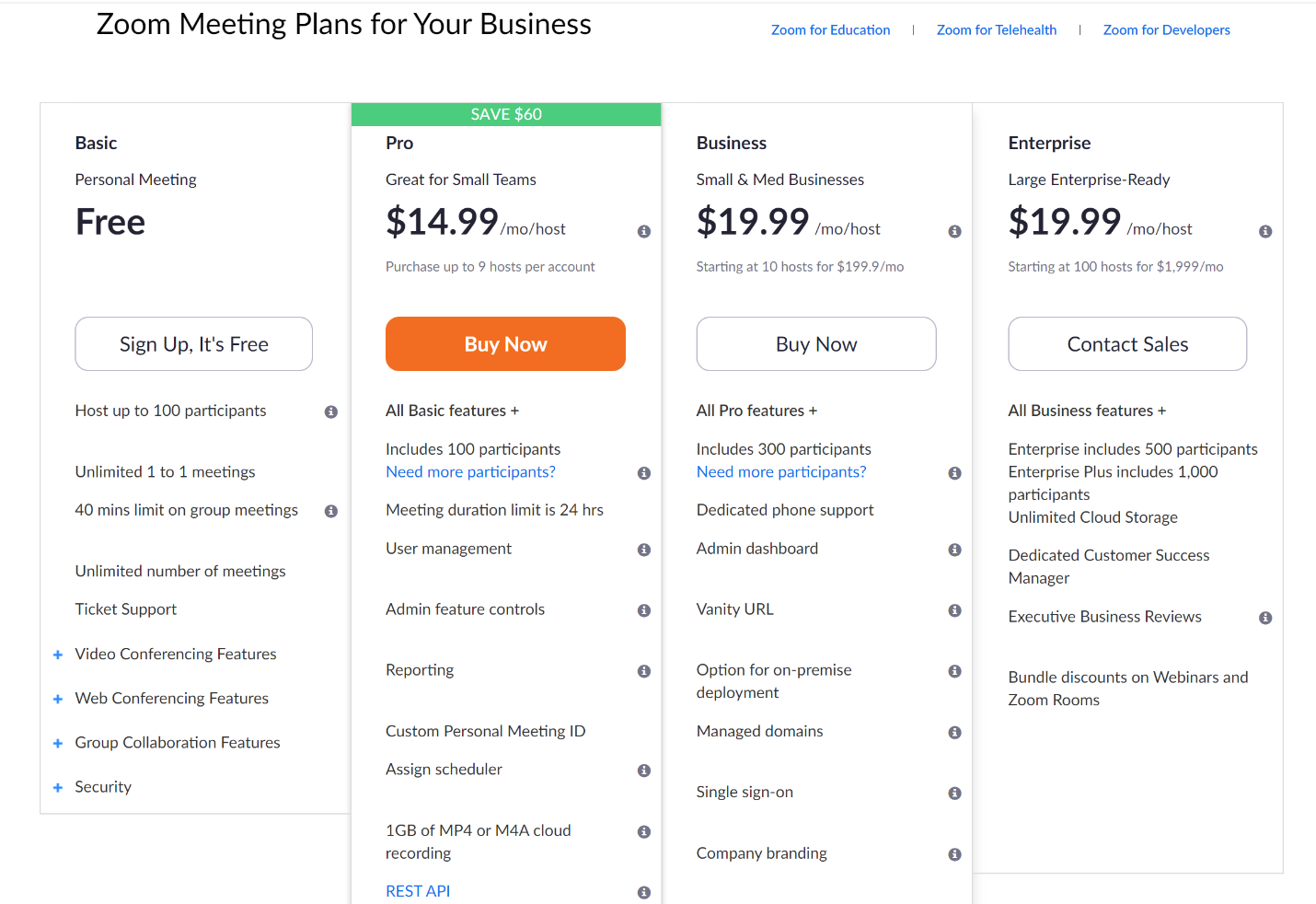 مناقشة
هل تعتقد ان هناك اختلافا بين زووم للاجتماعات و زووم للويبينار







تأمل لدقيقة, ثم اكتب اجابتك في صندوق الدردشة باللغة العربية او الانكليزية!
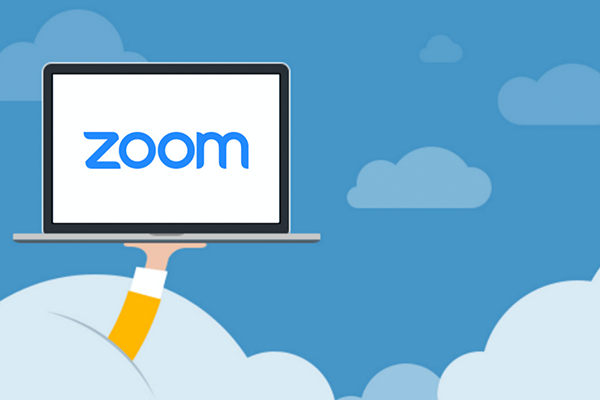 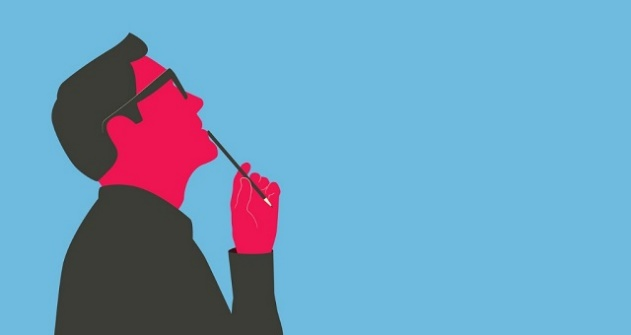 مقارنة زووم للاجتماعات وزووم للويبينار
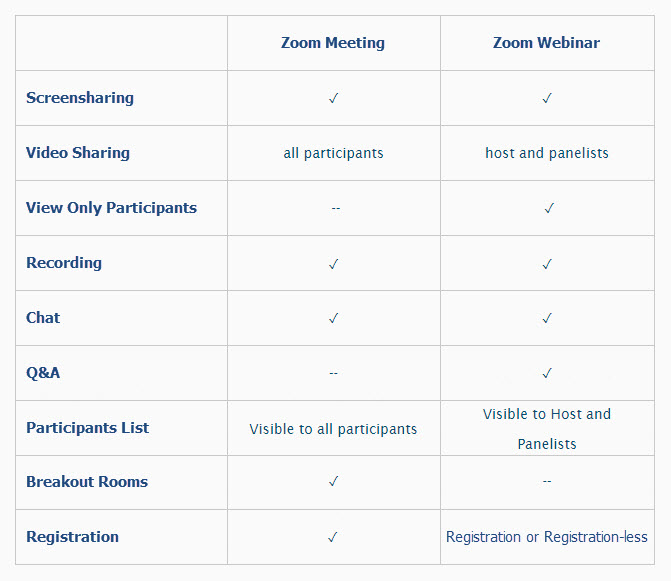 البدء بزووم
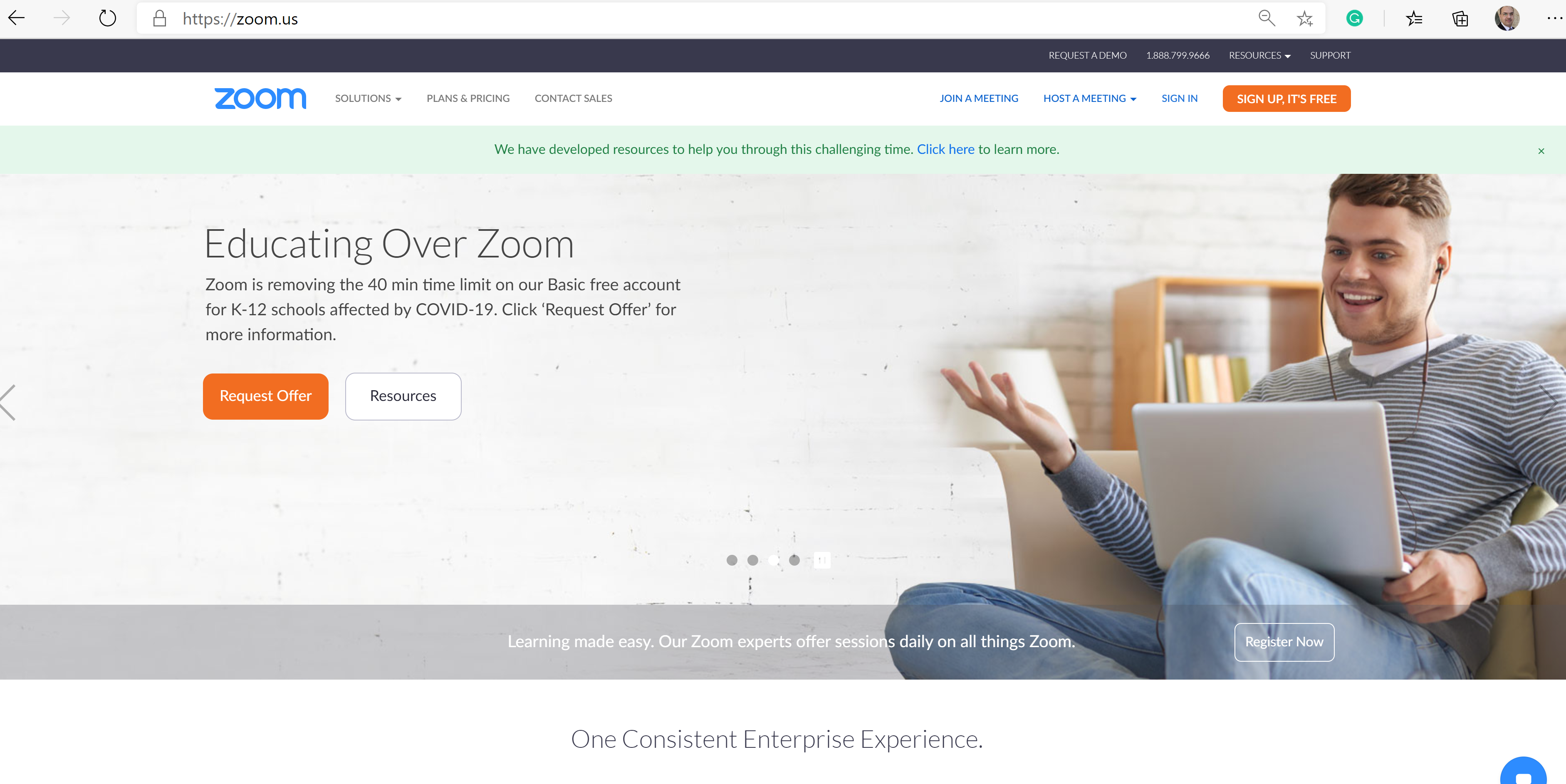 البدء بزووم (تكملة)
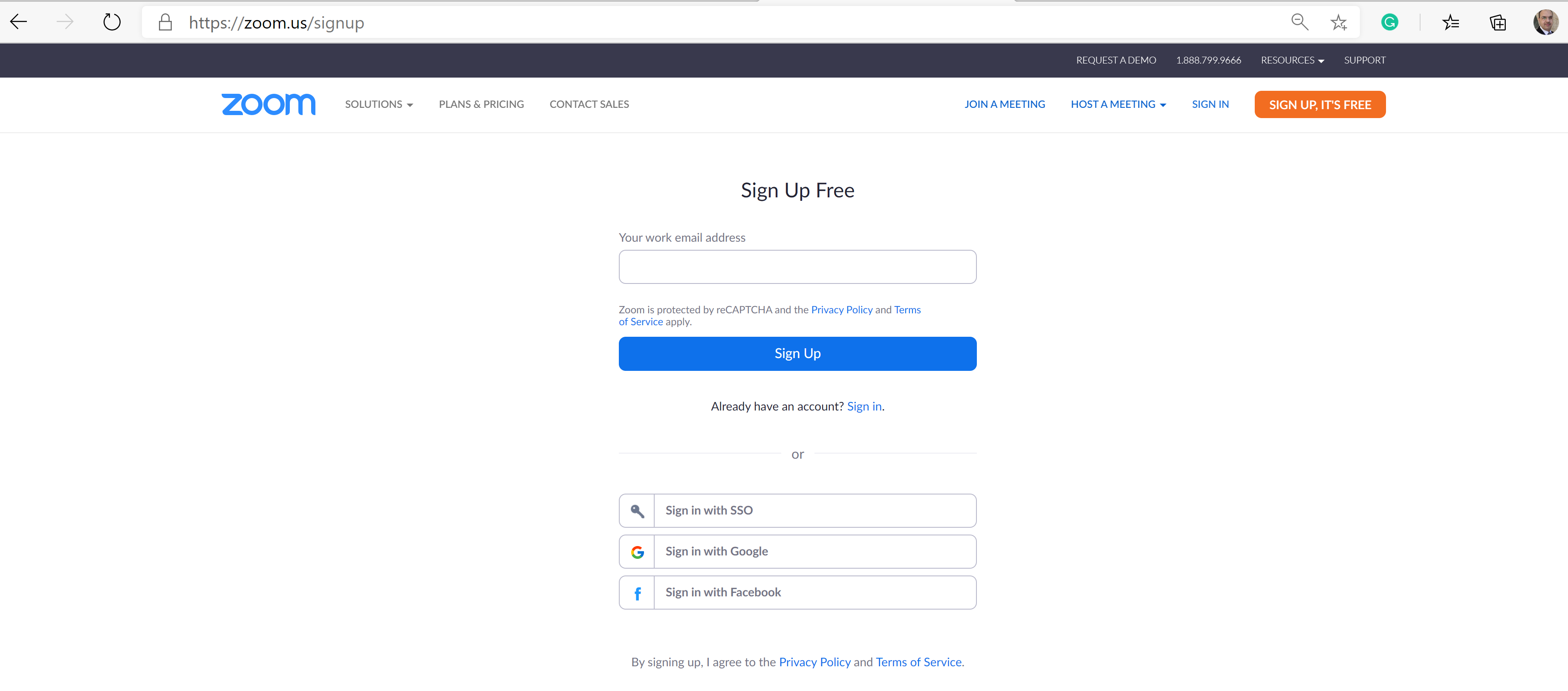 This
ستستلم بريدا الكترونيا لتفعيل حسابك
OR
[Speaker Notes: 1- Start by going to zoom.us.
2- click on the orange “Sign Up, It’s Free” button.
3- Enter your school email address and click “Sign Up”.
4- You'll receive an email from Zoom to activate.
5- You'll be redirected to fill in your first name, last name, and create a password.]
العمل مع عميل زووم (Zoom Client)
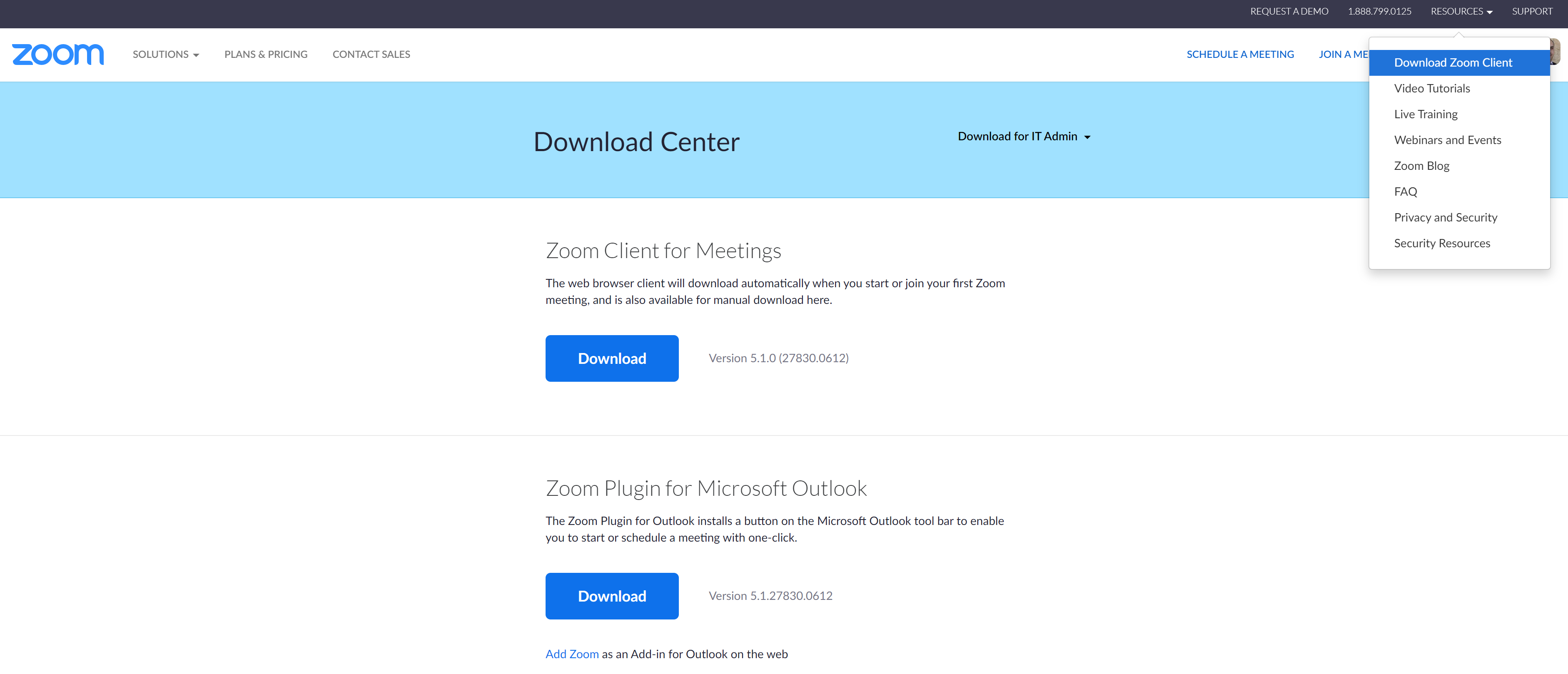 العمل مع عميل زووم (Zoom Client)
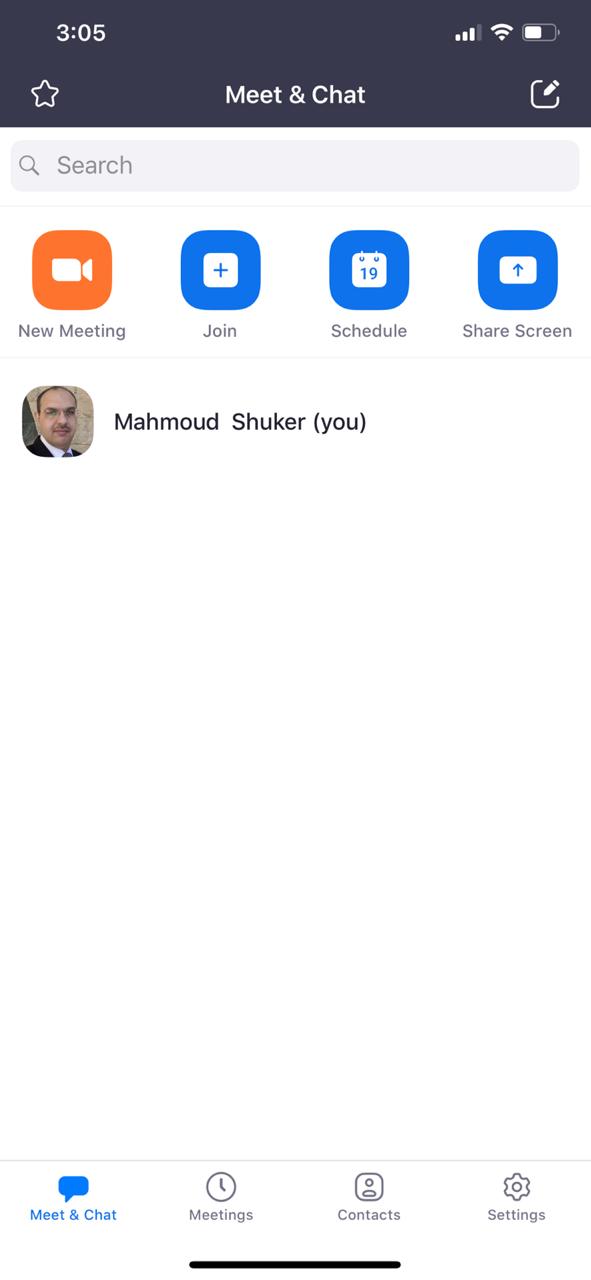 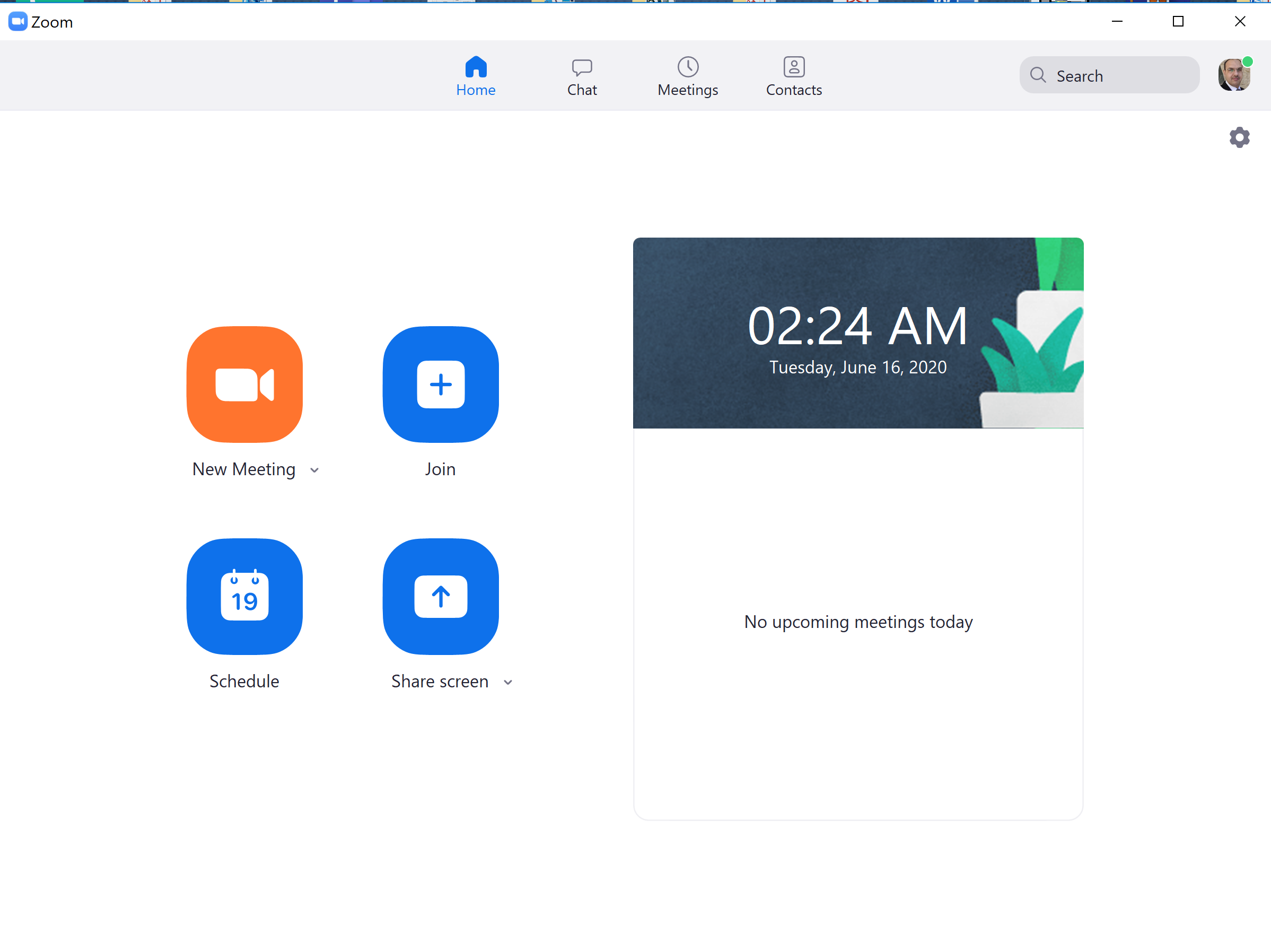 التطبيق الجوال
سطح المكتب
تسجيل الحساب او تسجيل الدخول في زووم
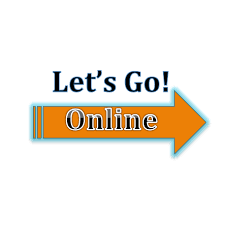 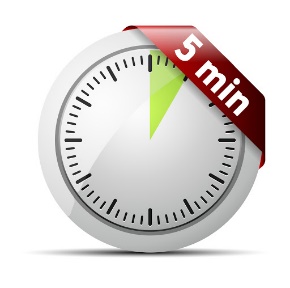 جدولة اجتماع في زووم
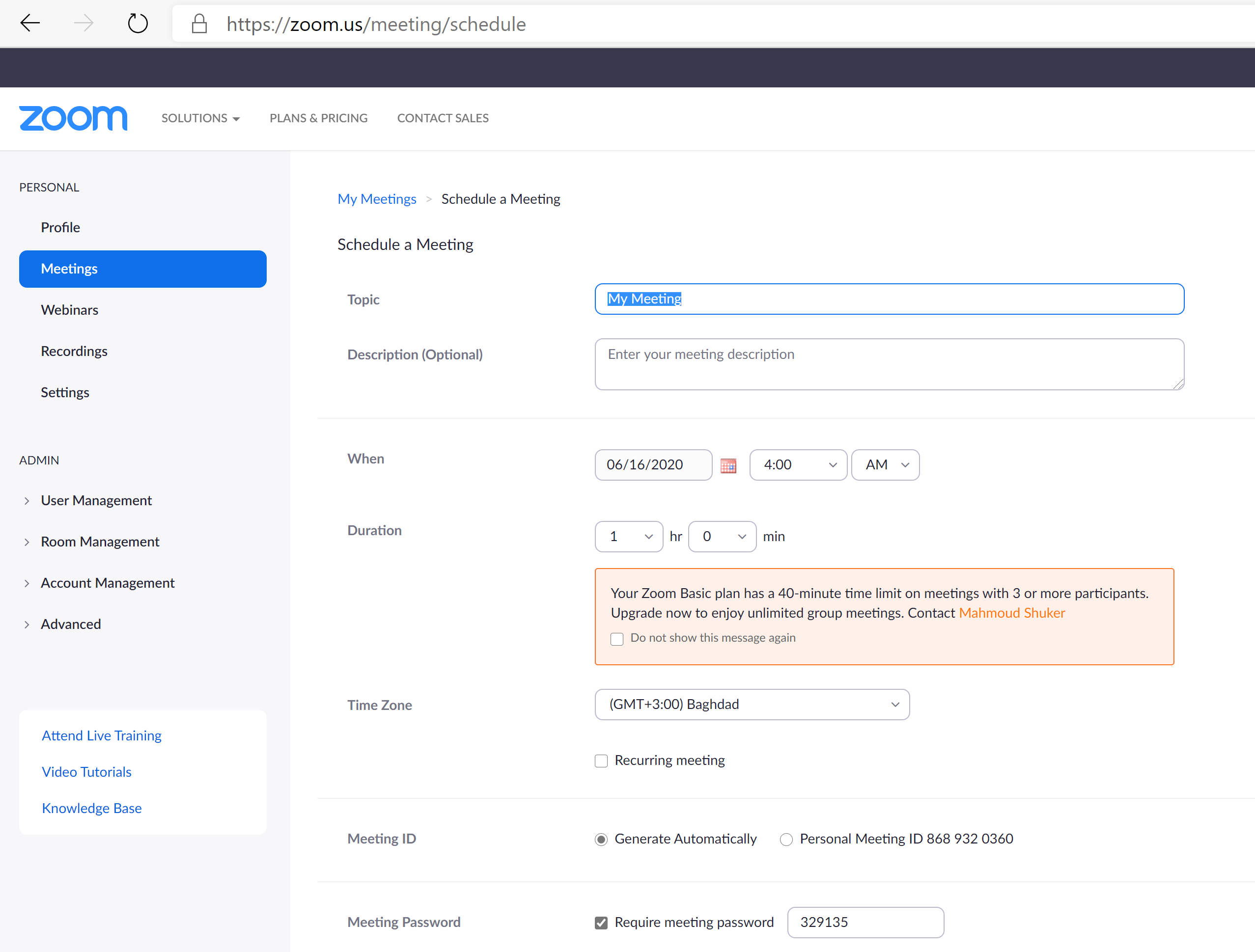 باسخدام عميل زووم (Zoom Client)
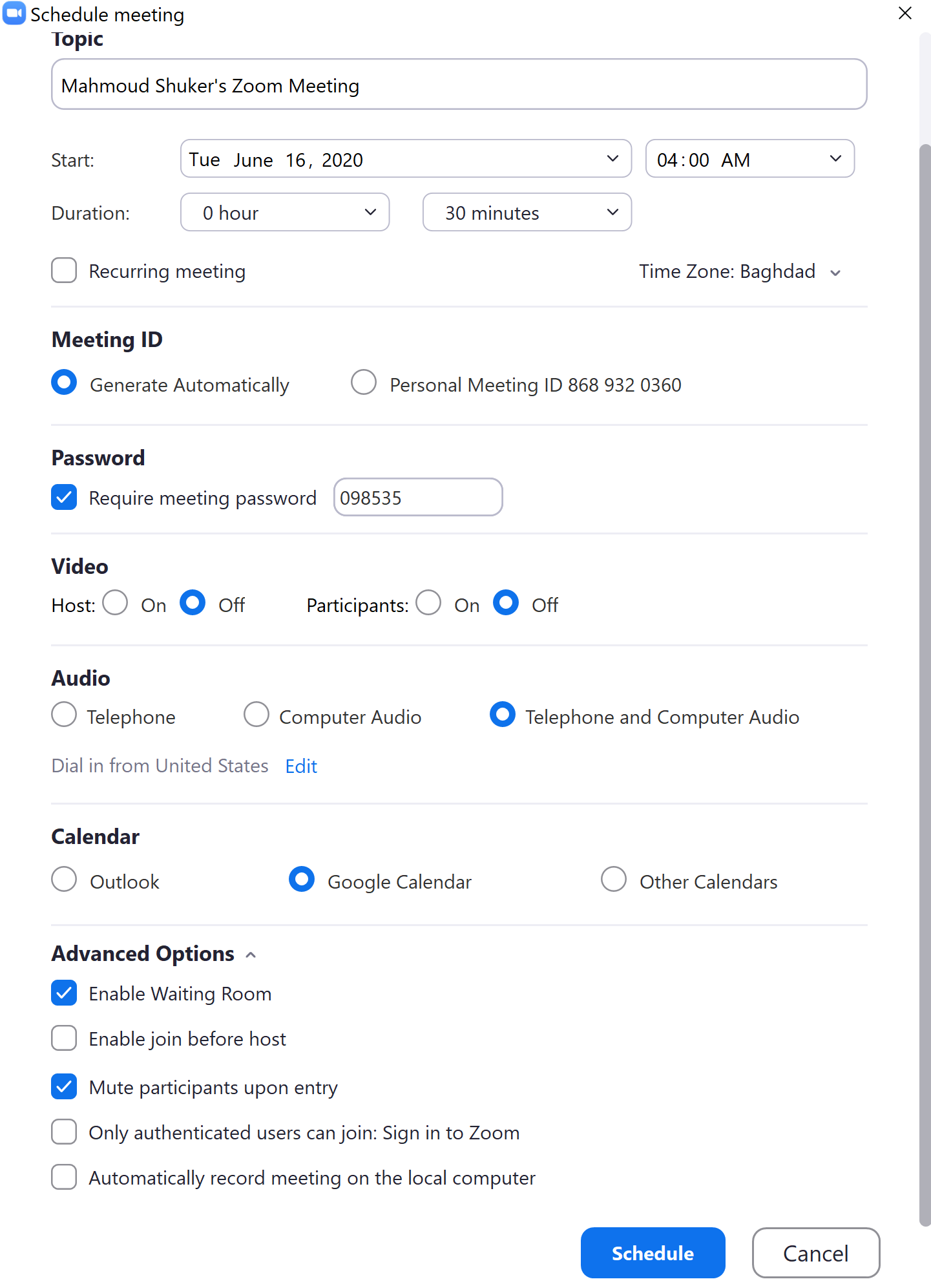 باستخدام الموقع الالكتروني
جدولة اجتماع في زووم (تكملة)
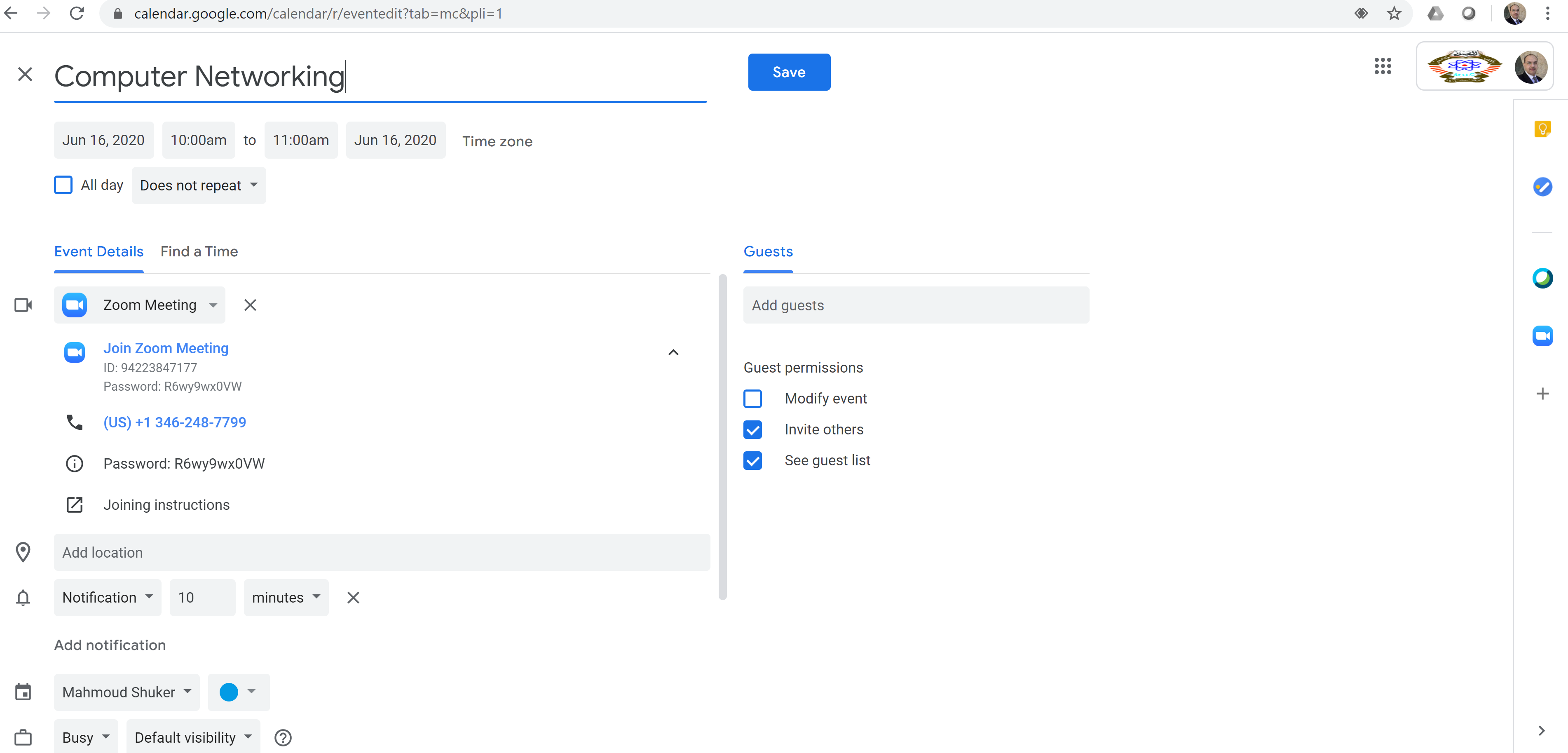 باستخدام تقويم جوجل
كيف تدعو طلابك الى اجتماع زووم مجدول
A- مشاركة معلومات الاجتماع عبر بريد الكتروني
B- مشاركة معلومات الاجتماع عبر الصف الالكتروني (Classroom)
C- من تقويم جوجل باستخدام مجاميع جوجل
D- نشر معلومات الاجتماع عبر وسائل التواصل الاجتماعي
سؤال الاستطلاع # 2
نصائح وارشادات للجلسة الافتراضية # 1
البدء باجتماع زووم
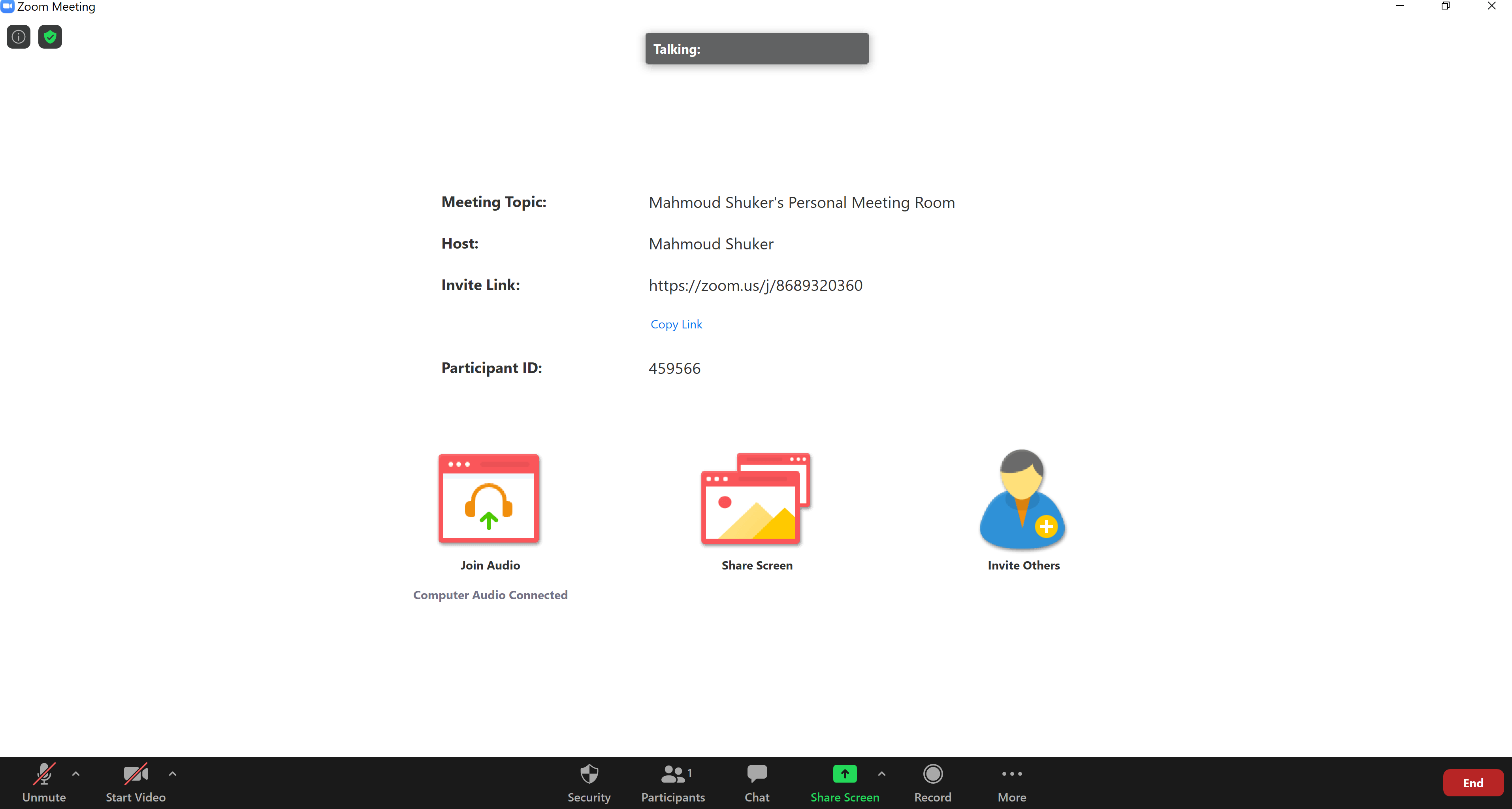 معلومات الاجتماع
بدء الفيديو
كتم الصوت, التحدث
مشاركة شاشتك
اغلاق الاجتماع
نافذة الدردشة
بدء الدفق المباشر
تسجيل الاجماع
مشاركة الشاشة
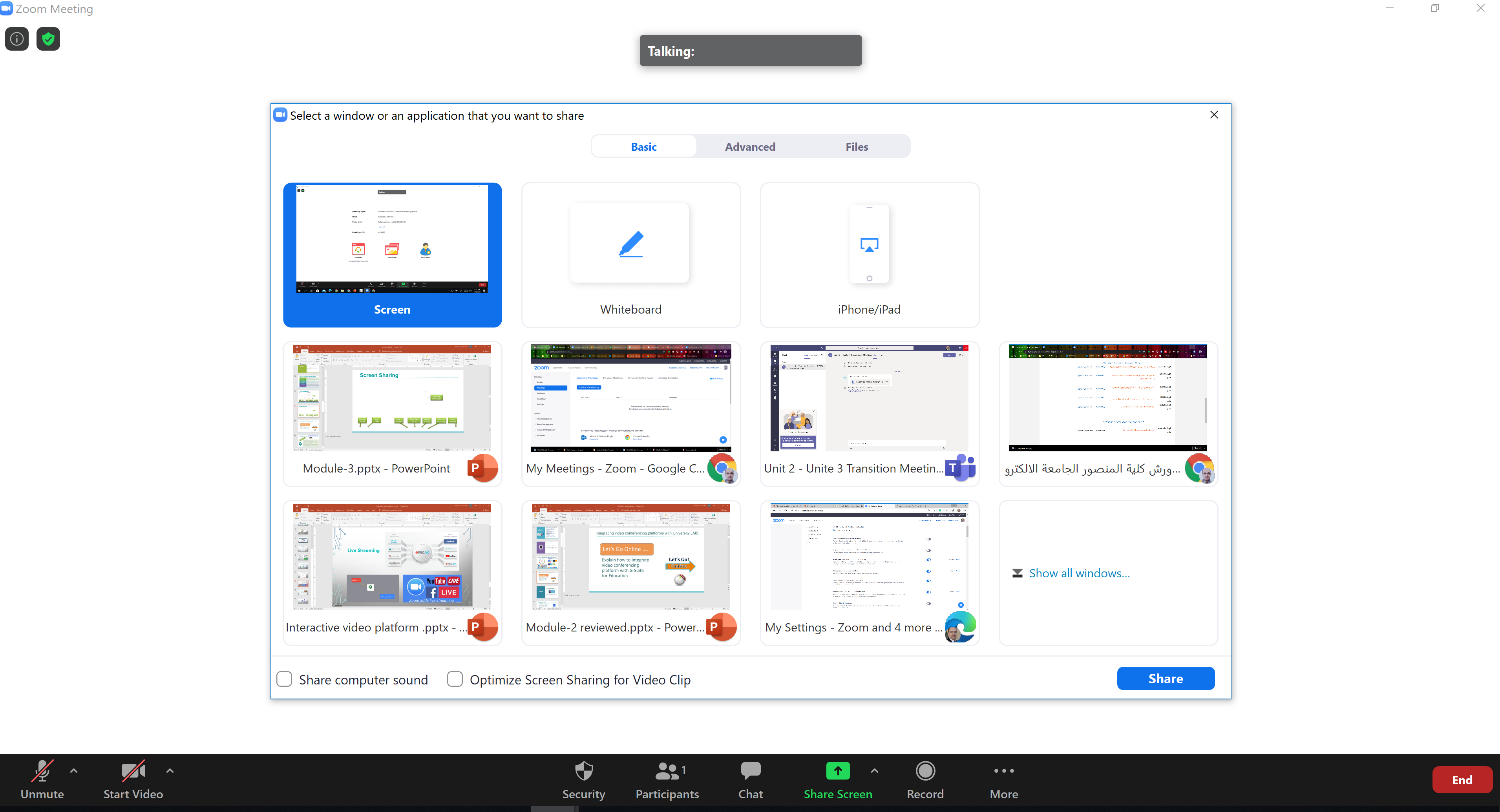 مشاركة  سبورة (ًWhiteboard)
مشاركة كامل شاشتك
مشاركة شاشة محددة
البدء بالمشاركة
الدفق المباشر في زووم
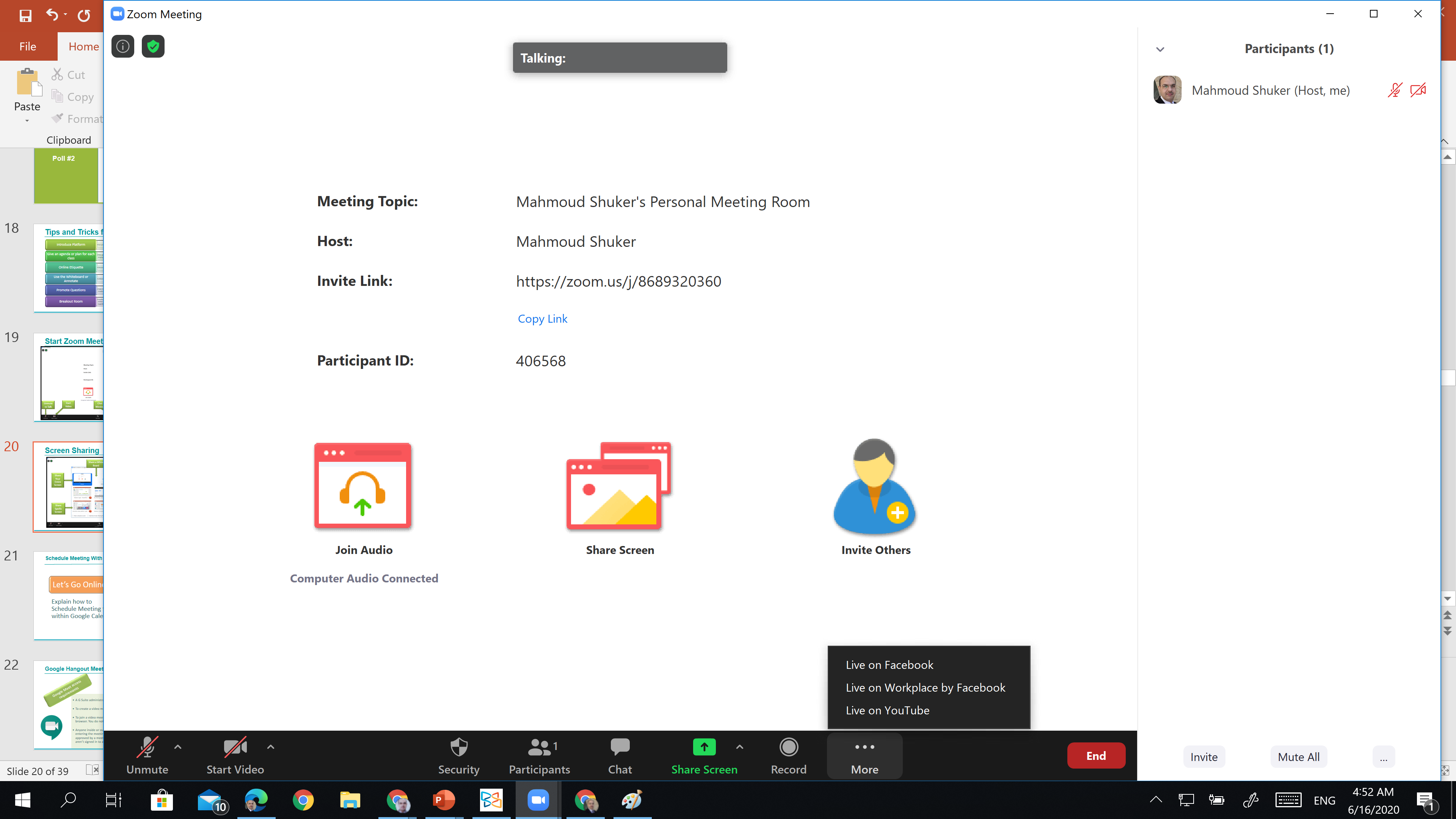 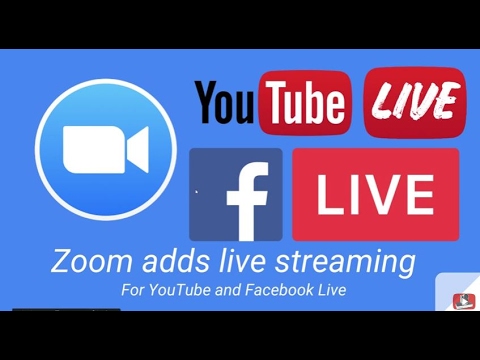 بدء الدفق المباشر
نصائح وارشادات للجلسة الافتراضية # 2
جدولة اجتماع بواسطة تقويم جوجل
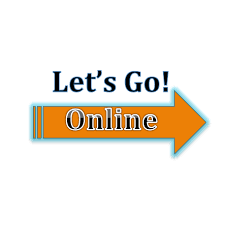 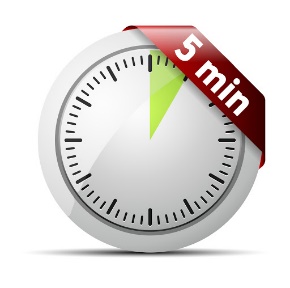 زووم ويبينار
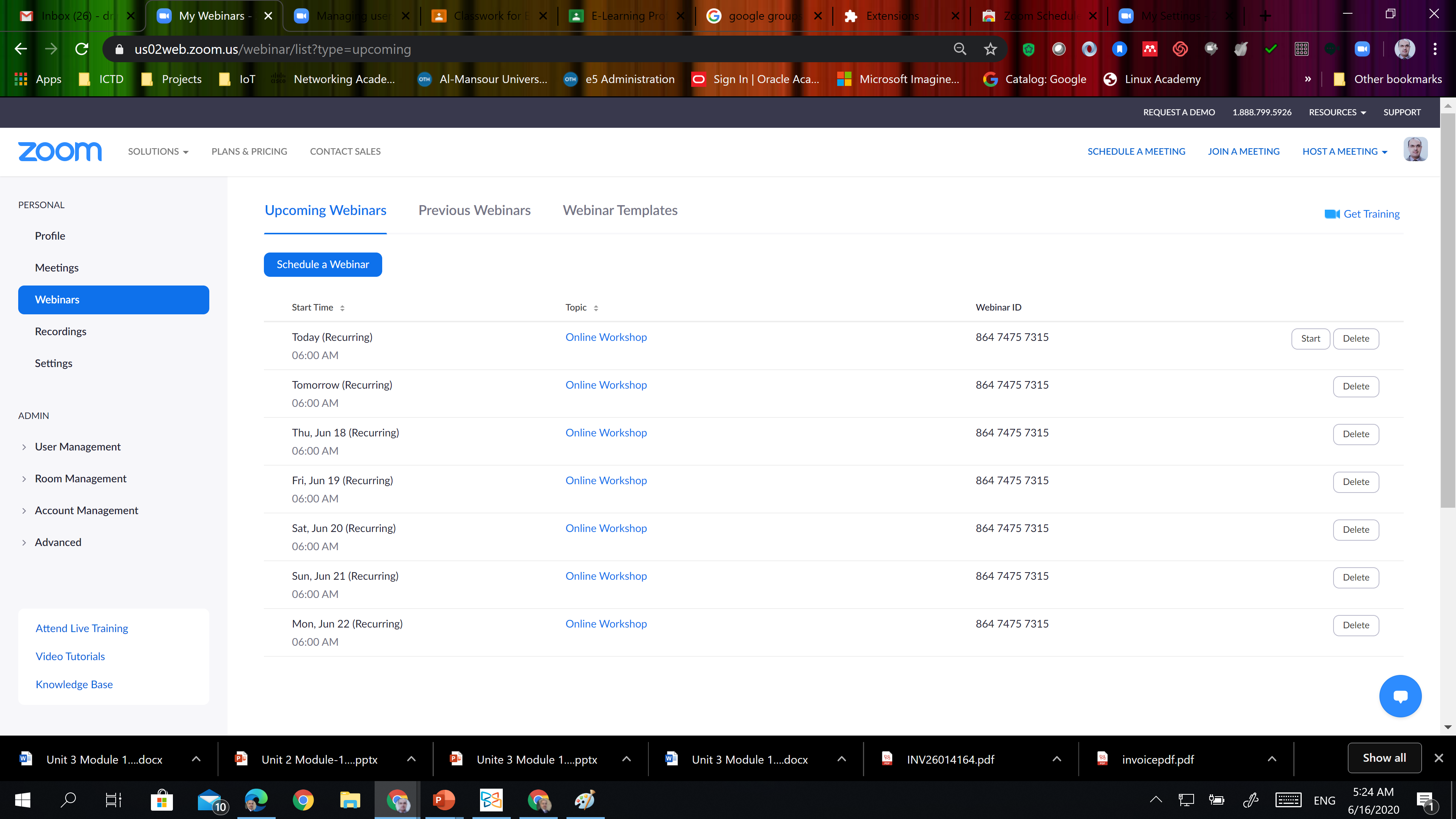 اضافة اعضاء اللجنة الى ويبينار في زووم
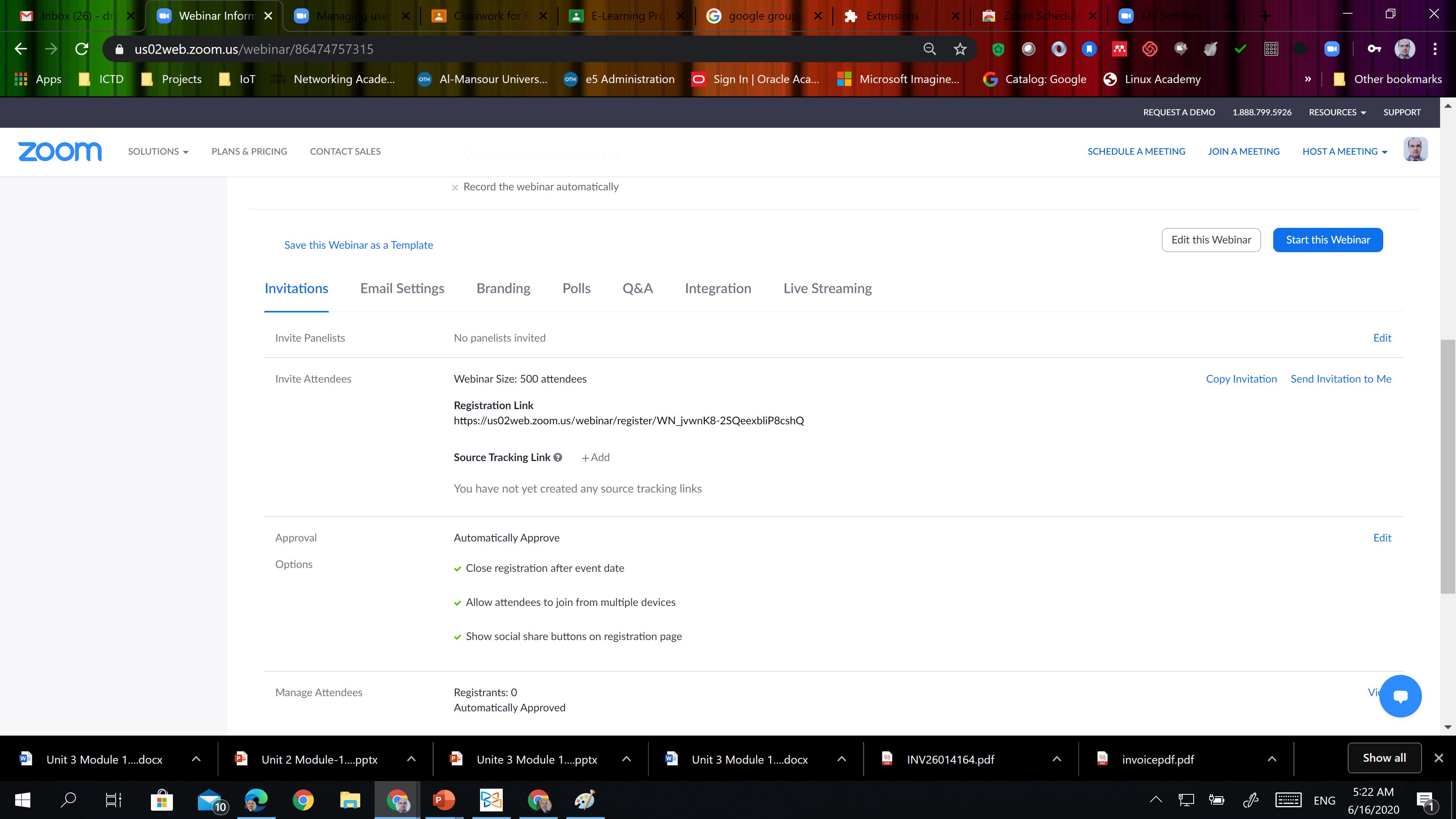 اضافة اعضاء اللجنة
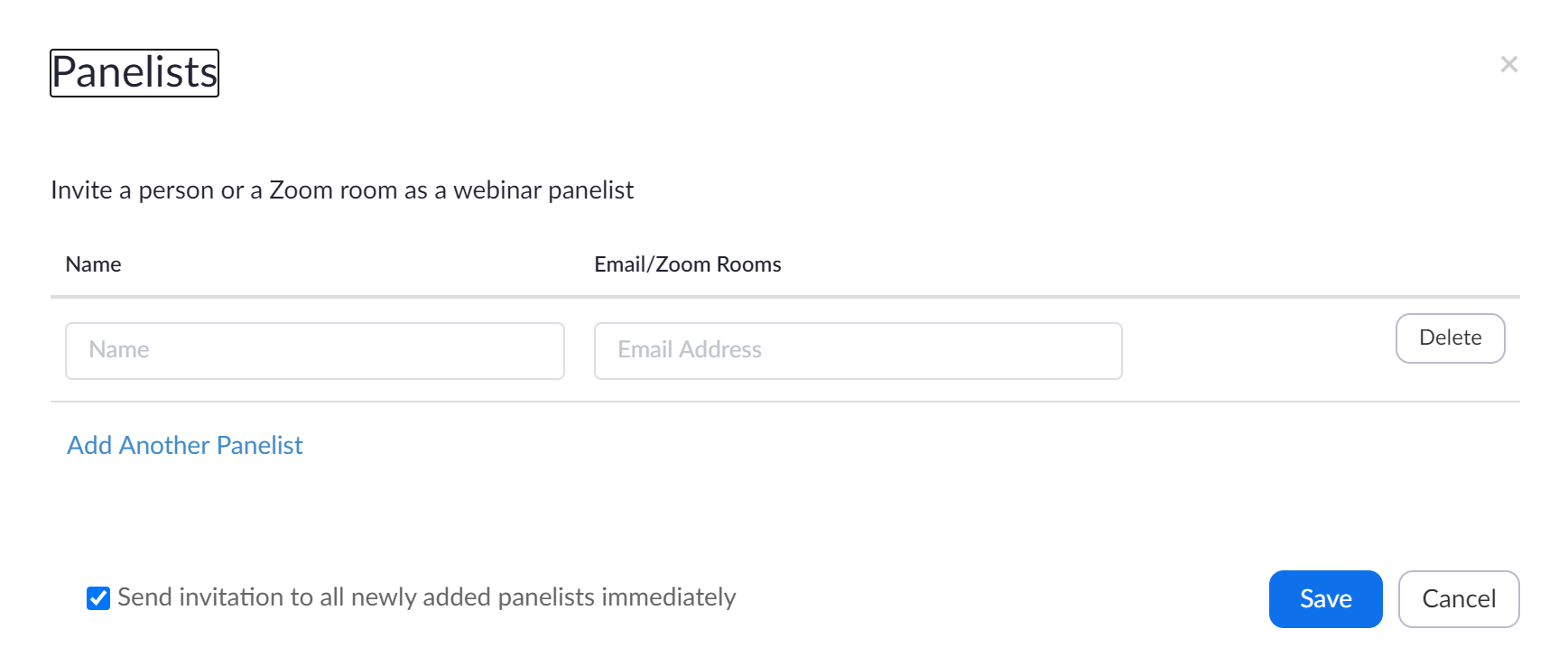 اضافة اعضاء اللجنة الى ويبينار في زووم
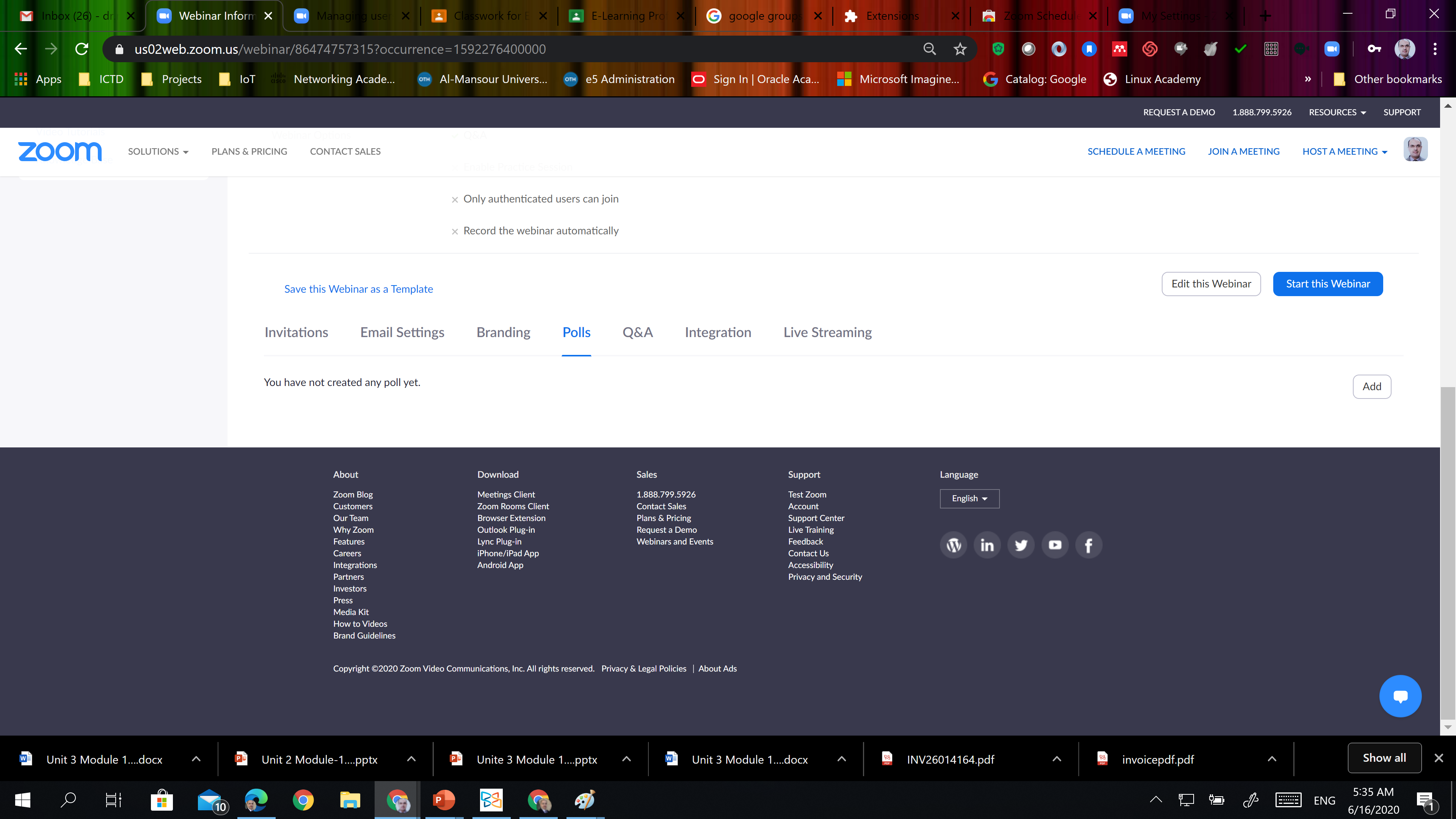 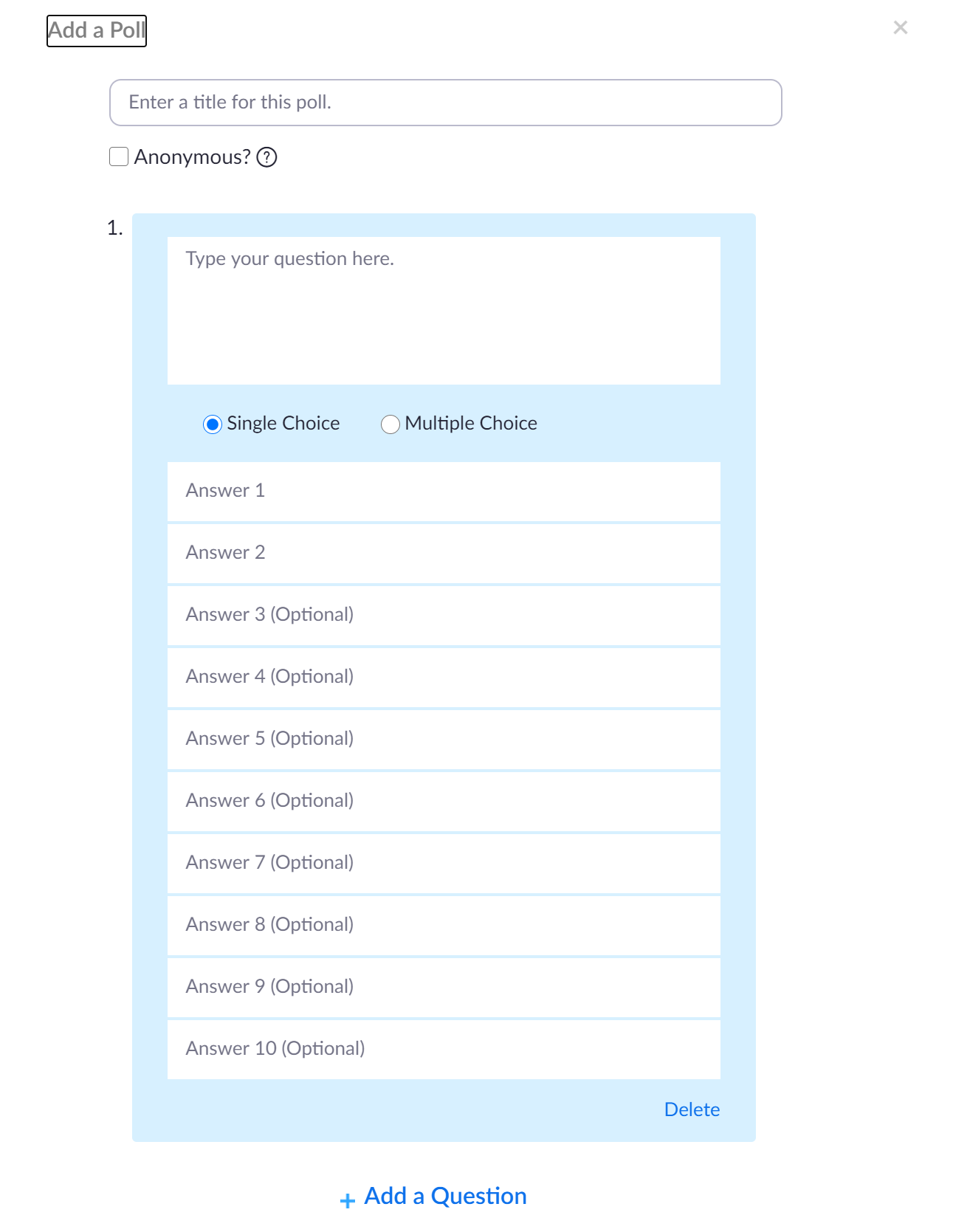 اضافة استطلاع
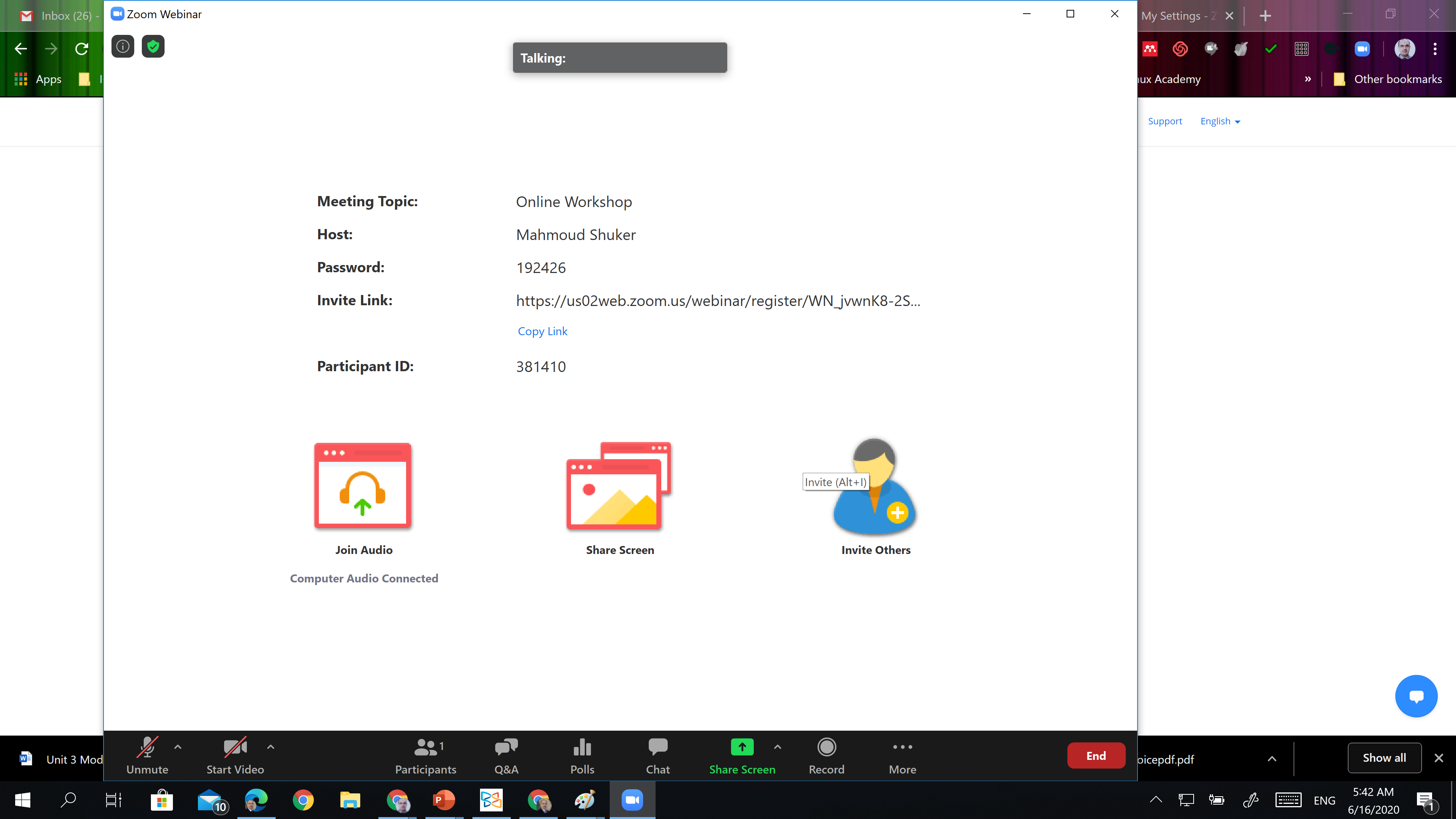 ضمان امن اجتماع زووم
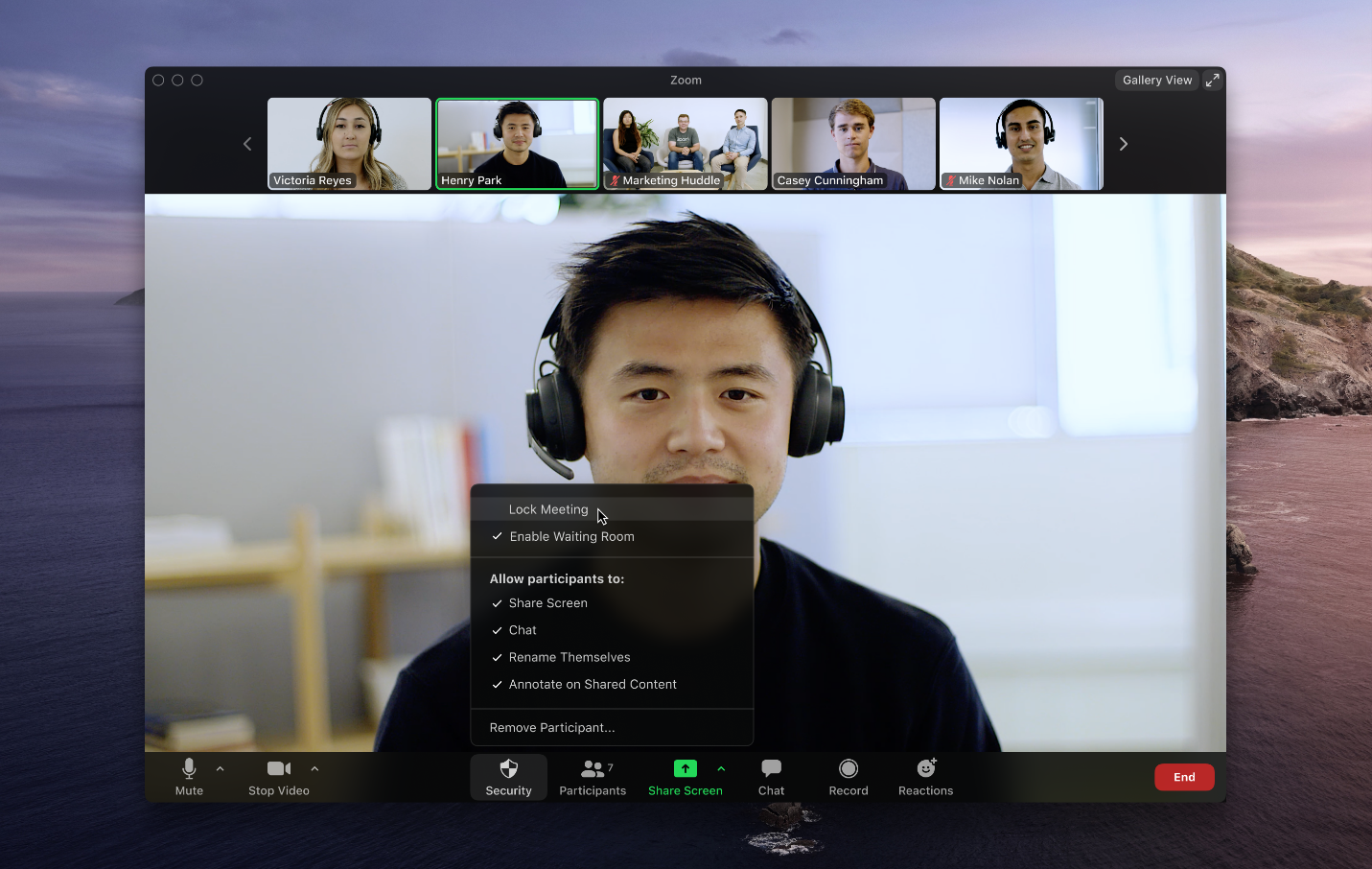 تفعيل العرض الشبكي
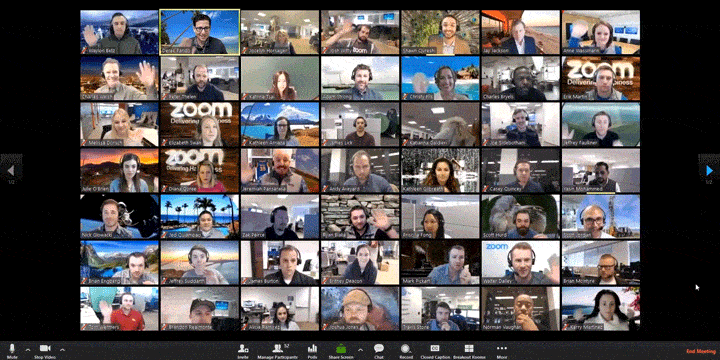 لديك القدرة مع زووم على رؤية عدد اقصى يصل الى 49 شخصا بالفيديو في شبكة عرض.
فعل هذه الميزة ببساطة في اعدادات الفيديو الخاصة بك.
[Speaker Notes: . لديك اكثر من 49 طالب؟ لا مشكلة! قم برؤية اكثر من 1000 شاشة عرض بالنقر على السهم على يمين او يسار شاشة العرض الشبكي لرؤية 49 مشارك اخر]
خطأ ام صواب:

هناك ادوات اكثر عند استخدام الويبينار للسيطرة على منصة الاجتماع الفيديوية

اطبع «T» في صندوق الدردشة اذا كنت تعتقد ذلك صحيحا واطبع «F» اذا كنت تعتقده خطأ
سؤال اختباري # 1
اصدار زووم ليميتد محدد ب:

50 مشارك و 40 دقيقة

50 مشارك ووقت غير محدود

100 مشارك و 40 دقيقة

300 مشارك ووقت غير محدود
سؤال اختباري # 2
الرجاء انهاء الاختبار في موعد اقصاه الخميس, 26 حزيران
موضوع القسم القادم: منصة الاجتماع سيسكو ويبكس (Cisco WebEx)
اسئلة واجوبة
الخطوة التالية؟
الرجاء الاجابة على التالي:
سجل حسابا او ادخل على حسابك على زووم
قم بجدولة محاضرة مدتها 15 دقيقة مع طلابك
تأكد من الاعدادات التالية قبل بدء المحاضرة
كتم صوت كل المشاركين عند الانضمام
فيديو المشاركين على وضع «Off»
منع الدردشة الخاصة
تفعيل الدفق الفيديوي على الفيسبوك ويوتيوب
سجل الاجتماع على السحابة وشارك رابط تسجيل المحاضرة مع زملائك في صف جوجل الدراسي
الواجب البيتي:
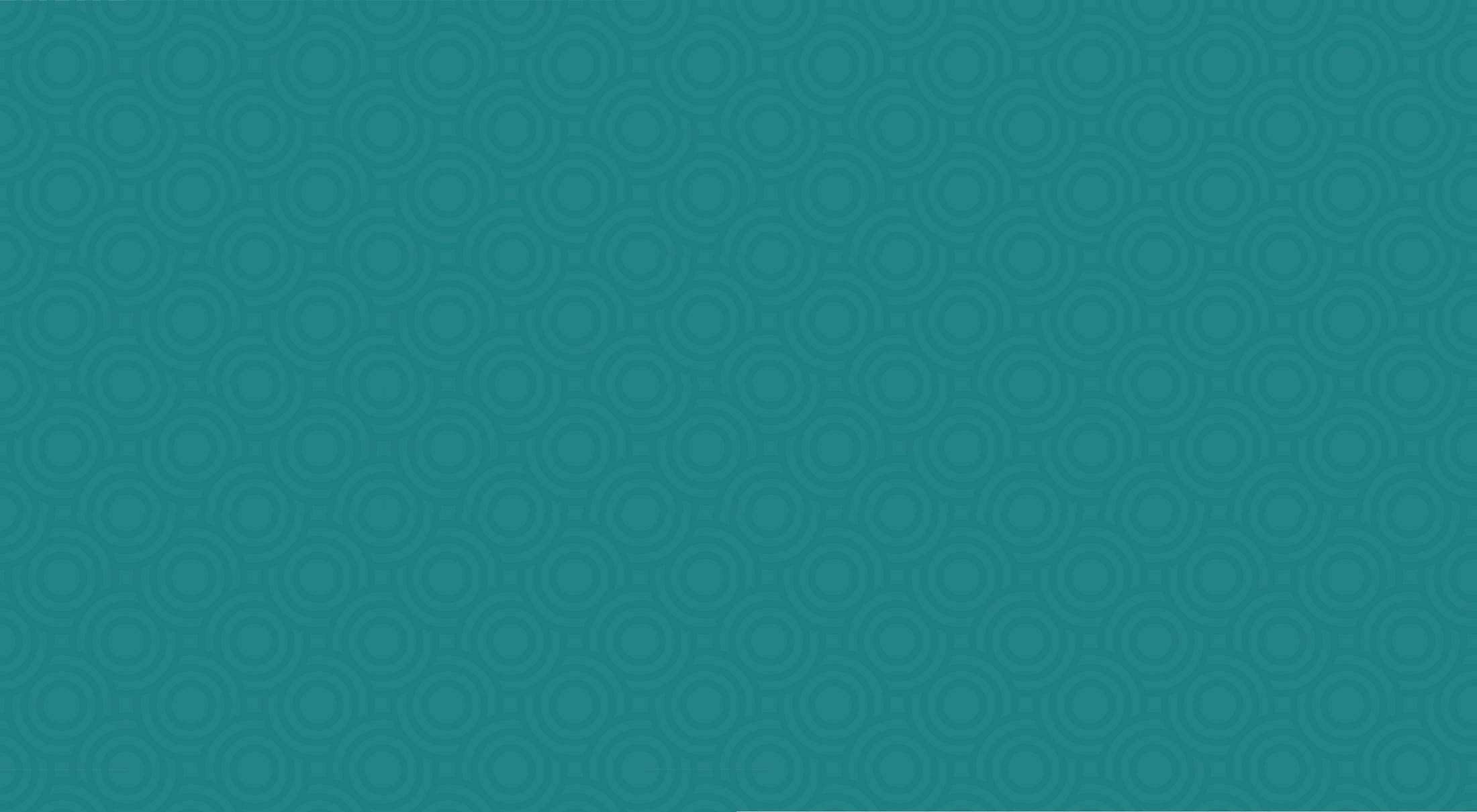 نهاية القسم 2, الوحدة 3
شكرا لاستماعكم!
Email: mahmoud.shukur@muc.edu.iq